Figure 1. (A) The selective encoding task started with an encoding phase, during which participants observed sequences ...
Cereb Cortex, Volume 25, Issue 9, September 2015, Pages 2574–2583, https://doi.org/10.1093/cercor/bhu059
The content of this slide may be subject to copyright: please see the slide notes for details.
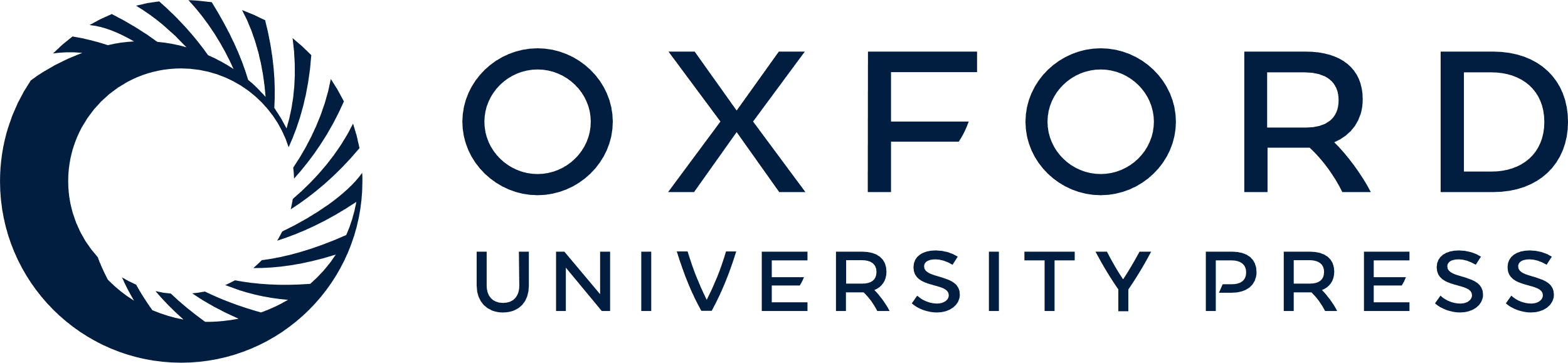 [Speaker Notes: Figure 1. (A) The selective encoding task started with an encoding phase, during which participants observed sequences of scenes. (B) This was followed by a surprise retrieval phase, during which participants viewed scenes and indicated which had been observed during the encoding phase.


Unless provided in the caption above, the following copyright applies to the content of this slide: © The Author 2014. Published by Oxford University Press. All rights reserved. For Permissions, please e-mail: journals.permissions@oup.com]